Warm-Up – 3/12 – 10 minutes
Utilizing your notes and past knowledge answer the following questions:

What are the basic components of a hydraulic system? 
What is another name for tail dragger or tail wheel aircraft?
What is advantage with visibility for a tricycle landing gear aircraft?
What is a disadvantage with tail wheel aircraft and steering?
What are the two classifications for aircraft landing gear?
Questions / Comments
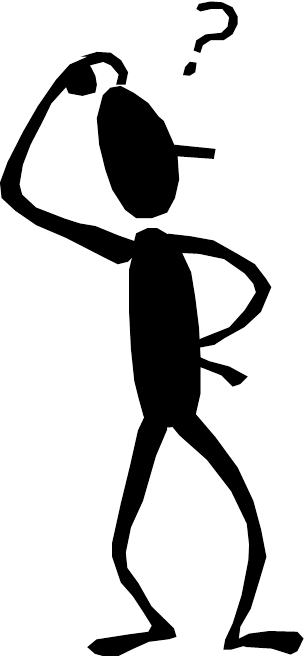 Warm-Up – 3/12 – 10 minutes
Utilizing your notes and past knowledge answer the following questions:

What are the basic components of a hydraulic system? 
What is another name for tail dragger or tail wheel aircraft?
What is advantage with visibility for a tricycle landing gear aircraft?
What is a disadvantage with tail wheel aircraft and steering?
What are the two classifications for aircraft landing gear?
Aircraft SystemsHydraulic Systems
A basic hydraulic system consists of a: 
reservoir 
pump (either hand, electric, or engine driven), 
a filter to keep the fluid clean 
selector valve to control the direction of flow
relief valve to relieve excess pressure
and an actuator.
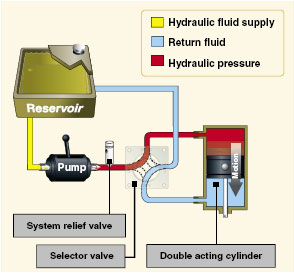 Warm-Up – 3/12 – 10 minutes
Utilizing your notes and past knowledge answer the following questions:

What are the basic components of a hydraulic system? 
What is another name for tail dragger or tail wheel aircraft?
What is advantage with visibility for a tricycle landing gear aircraft?
What is a disadvantage with tail wheel aircraft and steering?
What are the two classifications for aircraft landing gear?
Aircraft SystemsLanding Gear
The landing gear on small aircraft consists of three wheels: two main wheels (one located on each side of the fuselage) and a third wheel positioned either at the front or rear of the airplane. 

Landing gear employing a rear-mounted wheel is called conventional landing gear.
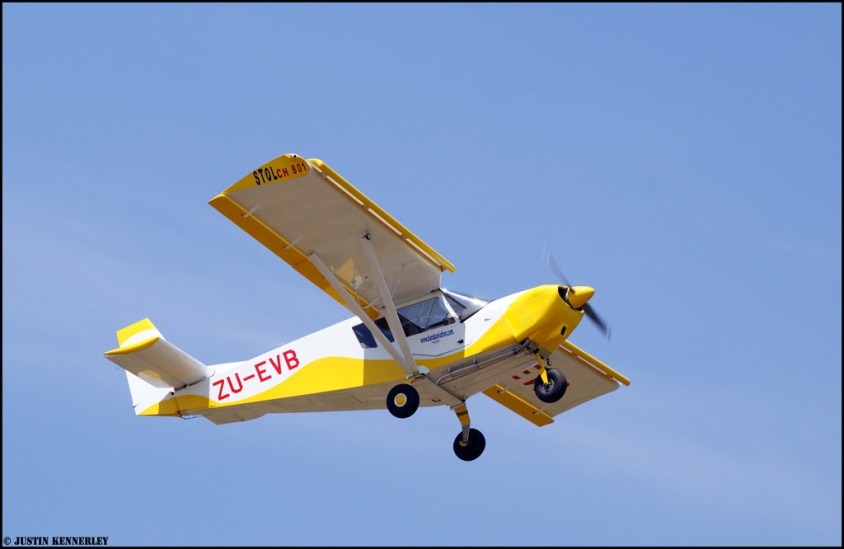 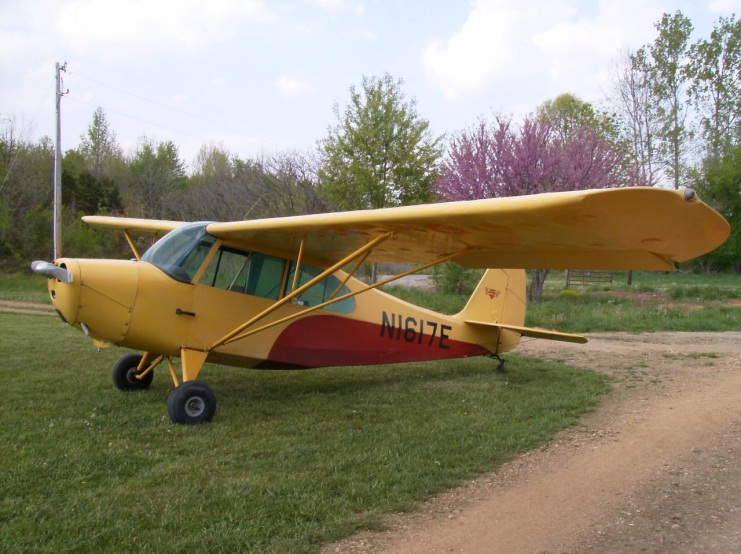 Warm-Up – 3/12 – 10 minutes
Utilizing your notes and past knowledge answer the following questions:

What are the basic components of a hydraulic system? 
What is another name for tail dragger or tail wheel aircraft?
What is advantage with visibility for a tricycle landing gear aircraft?
What is a disadvantage with tail wheel aircraft and steering?
What are the two classifications for aircraft landing gear?
Aircraft SystemsTricycle Landing Gear
2. It permits better 	forward visibility for the 	pilot during takeoff, 	landing, and taxiing.
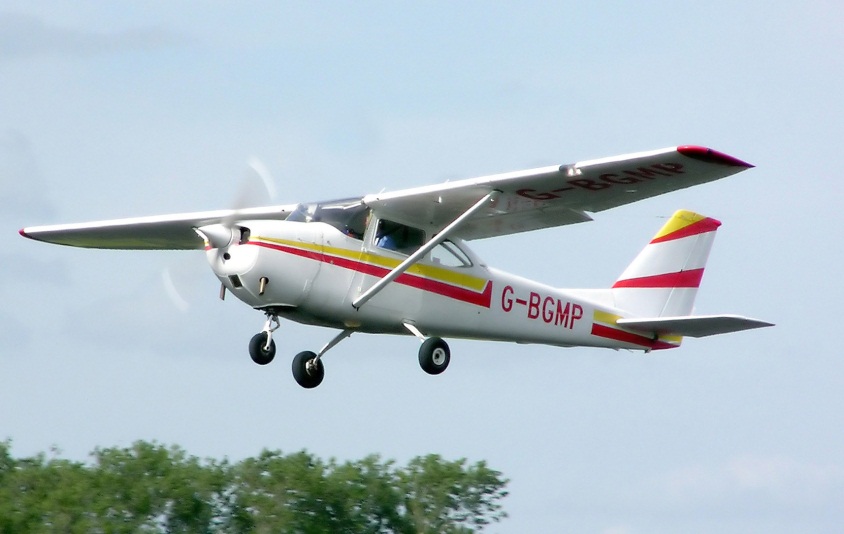 Warm-Up – 3/12 – 10 minutes
Utilizing your notes and past knowledge answer the following questions:

What are the basic components of a hydraulic system? 
What is another name for tail dragger or tail wheel aircraft?
What is advantage with visibility for a tricycle landing gear aircraft?
What is a disadvantage with tail wheel aircraft and steering?
What are the two classifications for aircraft landing gear?
Aircraft SystemsTricycle Landing Gear
3. It tends to prevent 	ground looping 	(swerving) by providing 	more directional stability 	during ground operation 	since the aircraft’s center 	of gravity (CG) is forward 	of the main wheels.
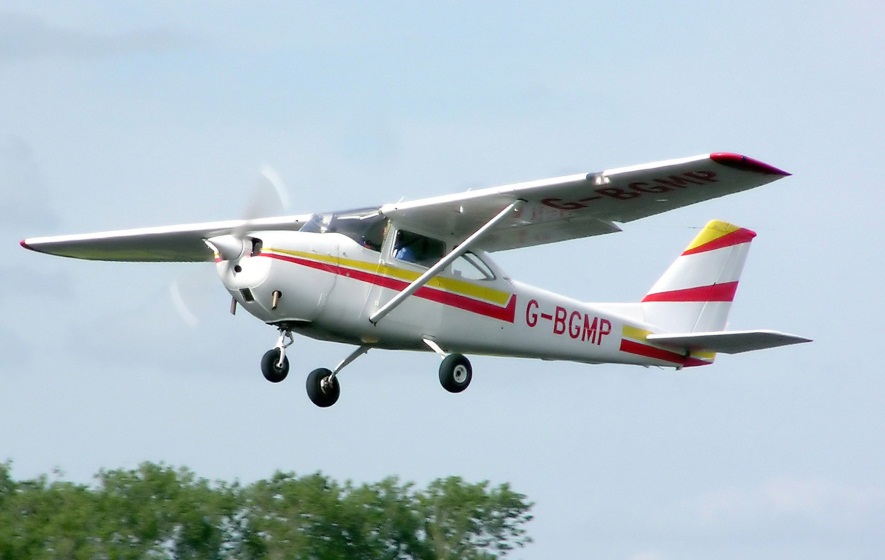 Warm-Up – 3/12 – 10 minutes
Utilizing your notes and past knowledge answer the following questions:

What are the basic components of a hydraulic system? 
What is another name for tail dragger or tail wheel aircraft?
What is advantage with visibility for a tricycle landing gear aircraft?
What is a disadvantage with tail wheel aircraft and steering?
What are the two classifications for aircraft landing gear?
Aircraft SystemsFixed and Retractable Landing Gear
Landing gear can be classified as either fixed or retractable. 

A fixed gear always remains extended and has the advantage of simplicity combined with low maintenance.
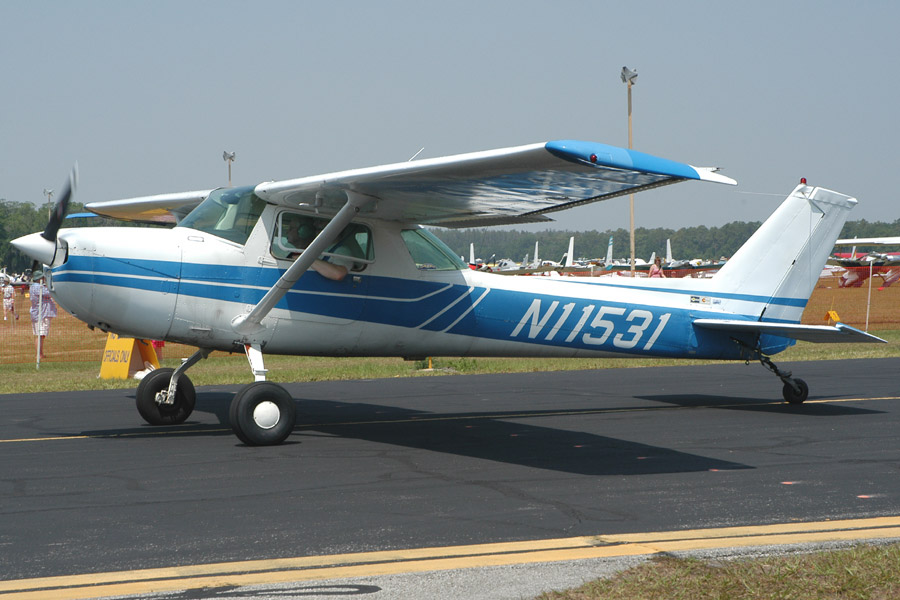 Questions / Comments
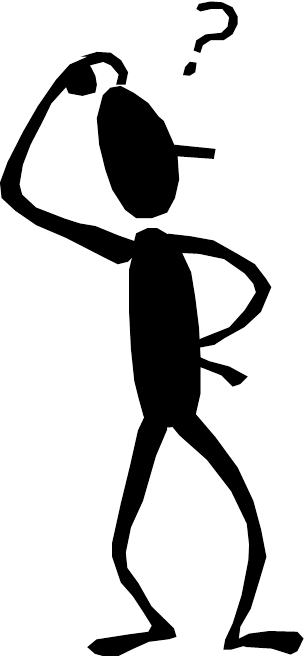 THIS DAY IN AVIATION
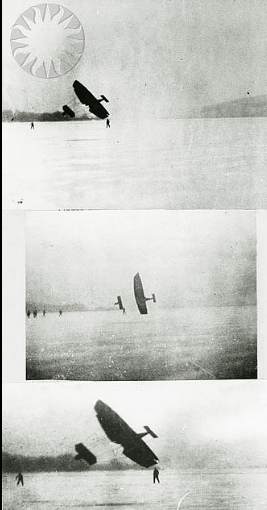 March 12

1908 — The first flight of the first airplane built by the United States Aerial Experiment Association takes place when Thomas Baldwin flies the “Red Wing” (Aerodrome No.1). 

The flight of the biplane ends in a crash landing.
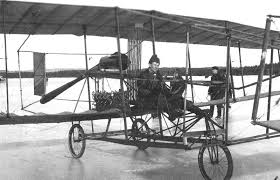 THIS DAY IN AVIATION
March 12

1915 — A Burgess H biplane (No. 28) sets a world endurance record for a pilot and two passengers by remaining in the air for 7 hours 5 minutes. 

This particular airplane has been modified by Grover C. Loening at the Army Training School in San Diego.
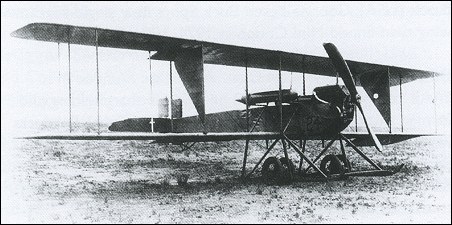 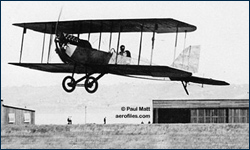 THIS DAY IN AVIATION
March 12

1929 — Adm. William A. Moffett reappointed as chief of the Bureau of Aeronautics of the Navy Dept.
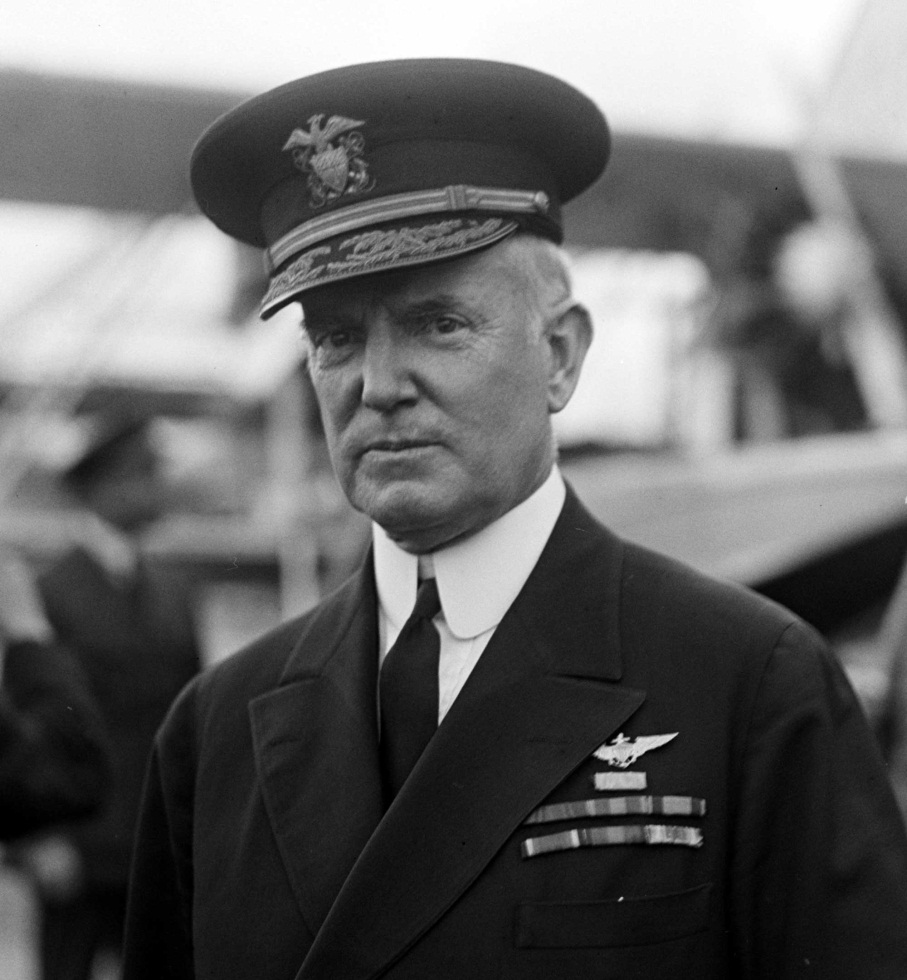 THIS DAY IN AVIATION
March 12

1932 — New landing aids are installed in Newark, New Jersey, at the busiest airport in the world, to supplement the night landing facilities already in existence there. 

In 1930 alone there were some 28,000 landings and the airport handled 20,000 passengers.
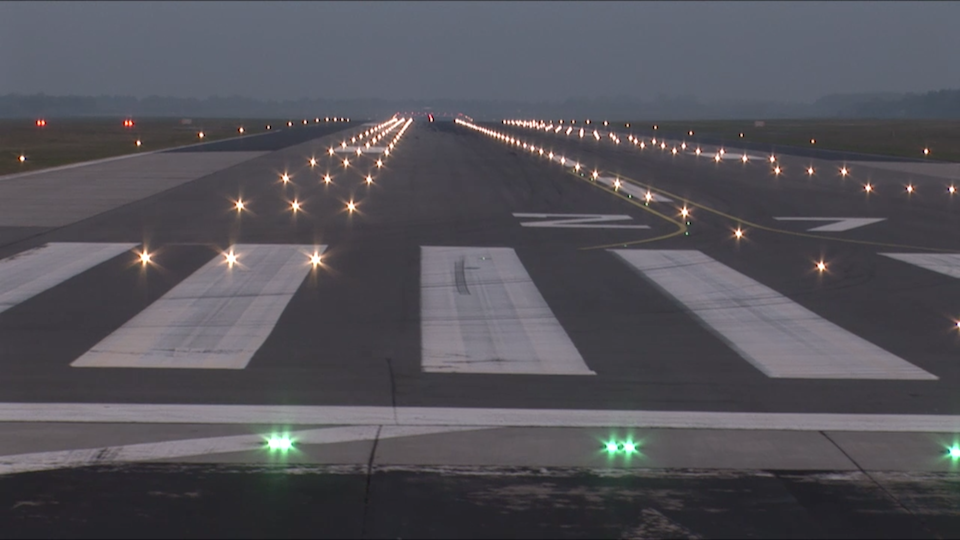 THIS DAY IN AVIATION
March 12

1946 — The Army Air Forces School is redesignated Air University.
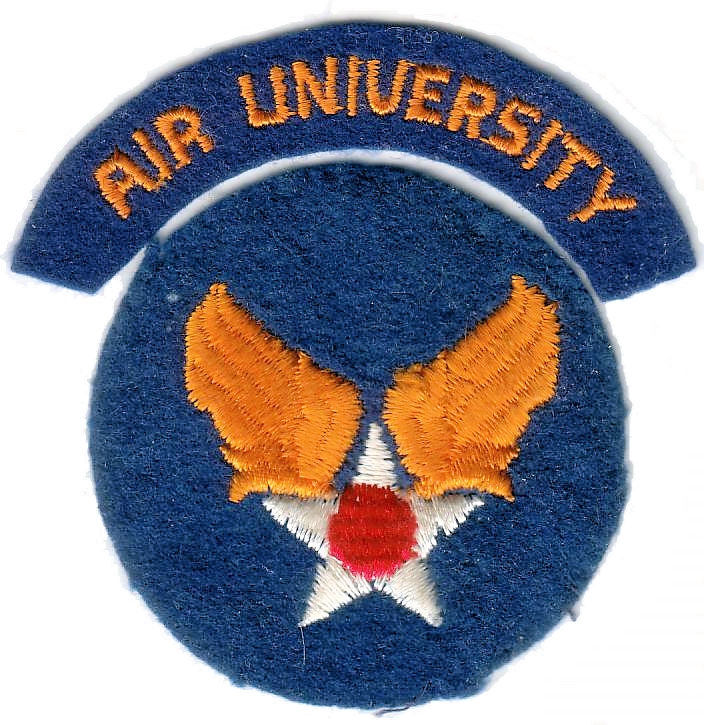 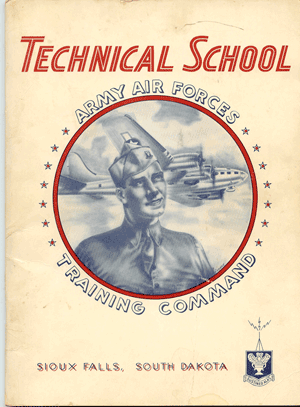 Questions / Comments
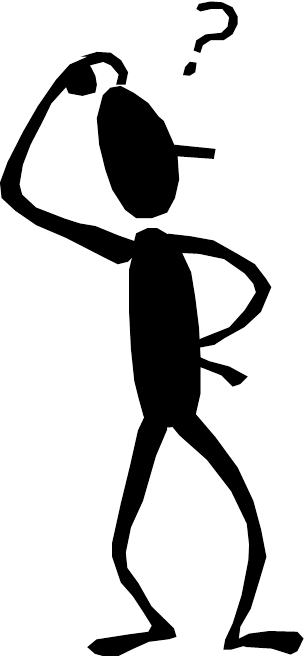 March 2014
Questions / Comments
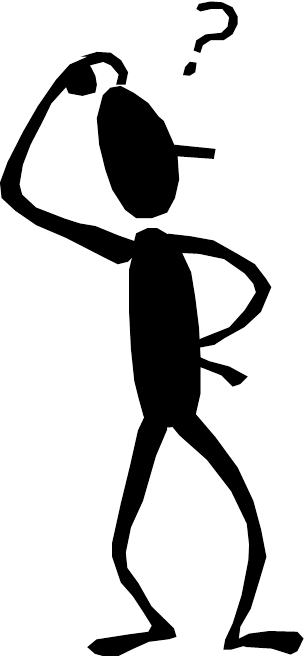 Chapter 6 – Aircraft Systems
REVIEW
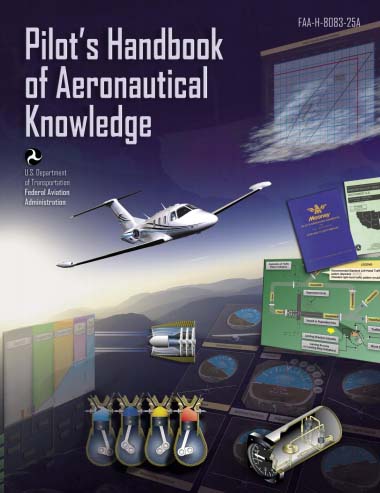 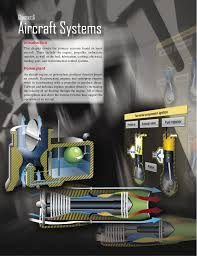 Chapter 6 – Aircraft Systems
TEST
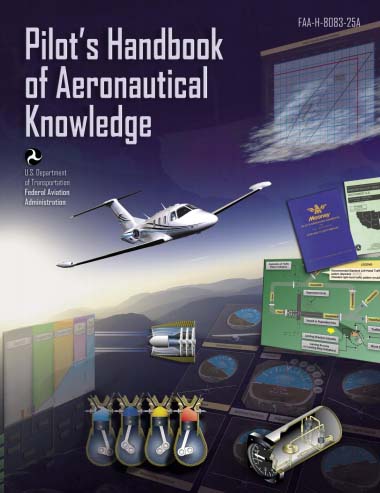 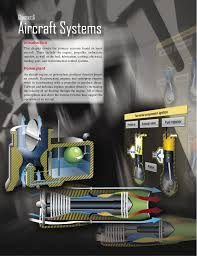 Questions / Comments
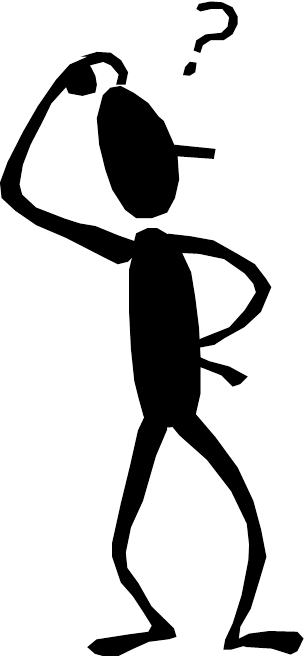